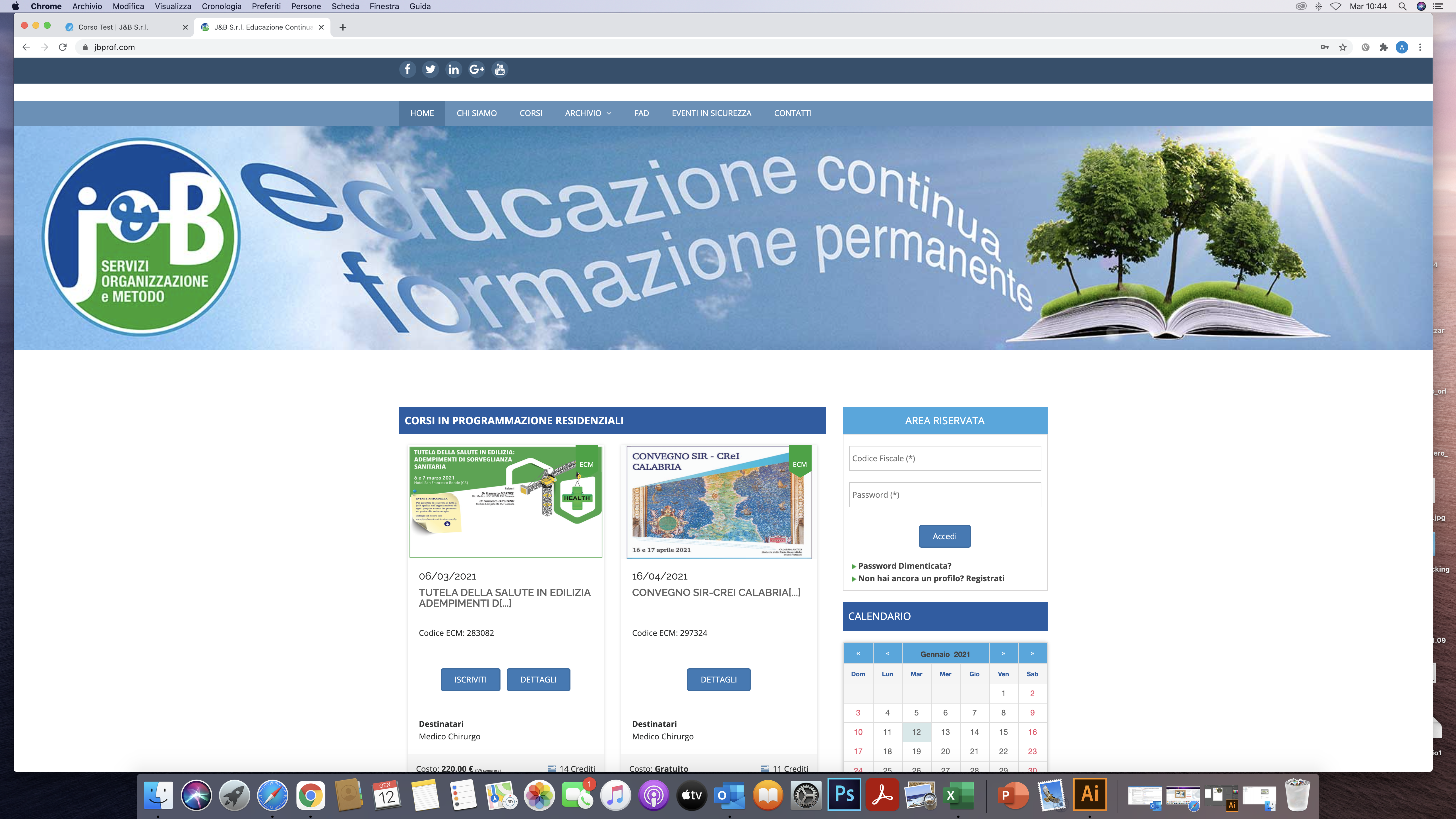 La J&B è Provider Standard accreditato presso la Commissione Nazionale per la Formazione Continua in Medicina con il numero 72, abilitata ad erogare servizi per l’Educazione Continua in Medicina attraverso iniziative di formazione. 

Il sistema di Educazione Continua in Medicina (ECM) è lo strumento per garantire la formazione continua finalizzata a migliorare le competenze e le abilità cliniche, tecniche e manageriali e a supportare i comportamenti dei professionisti sanitari, con l'obiettivo di assicurare efficacia, appropriatezza, sicurezza ed efficienza all'assistenza prestata dal Servizio Sanitario Nazionale in favore dei cittadini. Destinatari della Formazione Continua devono essere tutti i professionisti sanitari che direttamente operano nell'ambito della tutela della salute individuale e collettiva. Il sistema ECM riguarda anche i liberi professionisti, che possono trovare in esso un metodo di formazione continua e uno strumento di attestazione della propria costante riqualificazione professionale.

Il programma ECM, definito dalla Commissione Nazionale per la Formazione Continua in Medicina, prevede l'attribuzione di un numero determinato di crediti formativi per tutte le professioni sanitarie prevedendo una progressione nel numero di crediti acquisibili annualmente

Attraverso il portale jbprof.com gli operatori sanitari regolarmente registrati possono iscriversi ai corsi accreditati ECM dal Provider J&B per ottemperare al debito formativo previsto dal programma ECM.
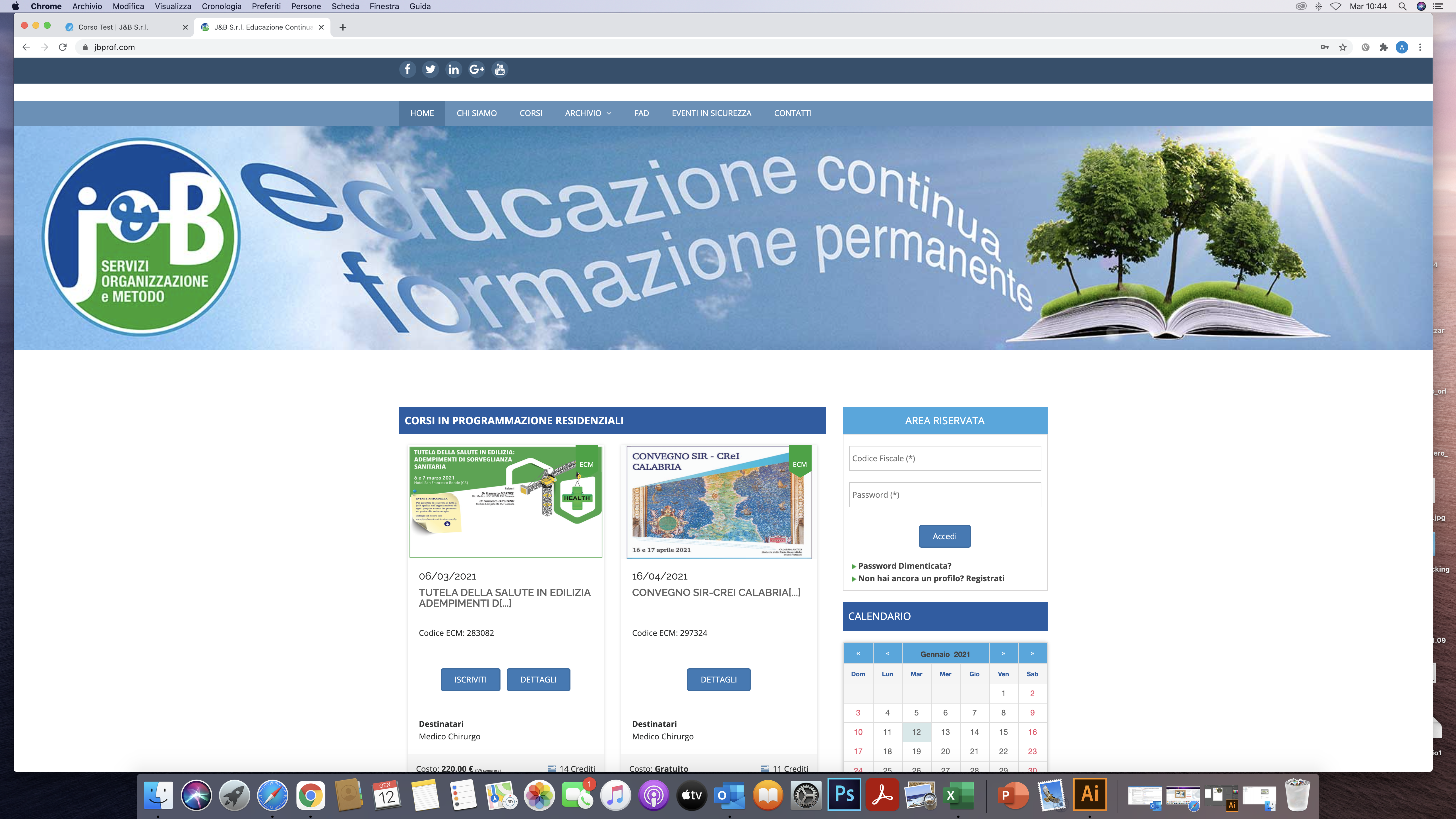 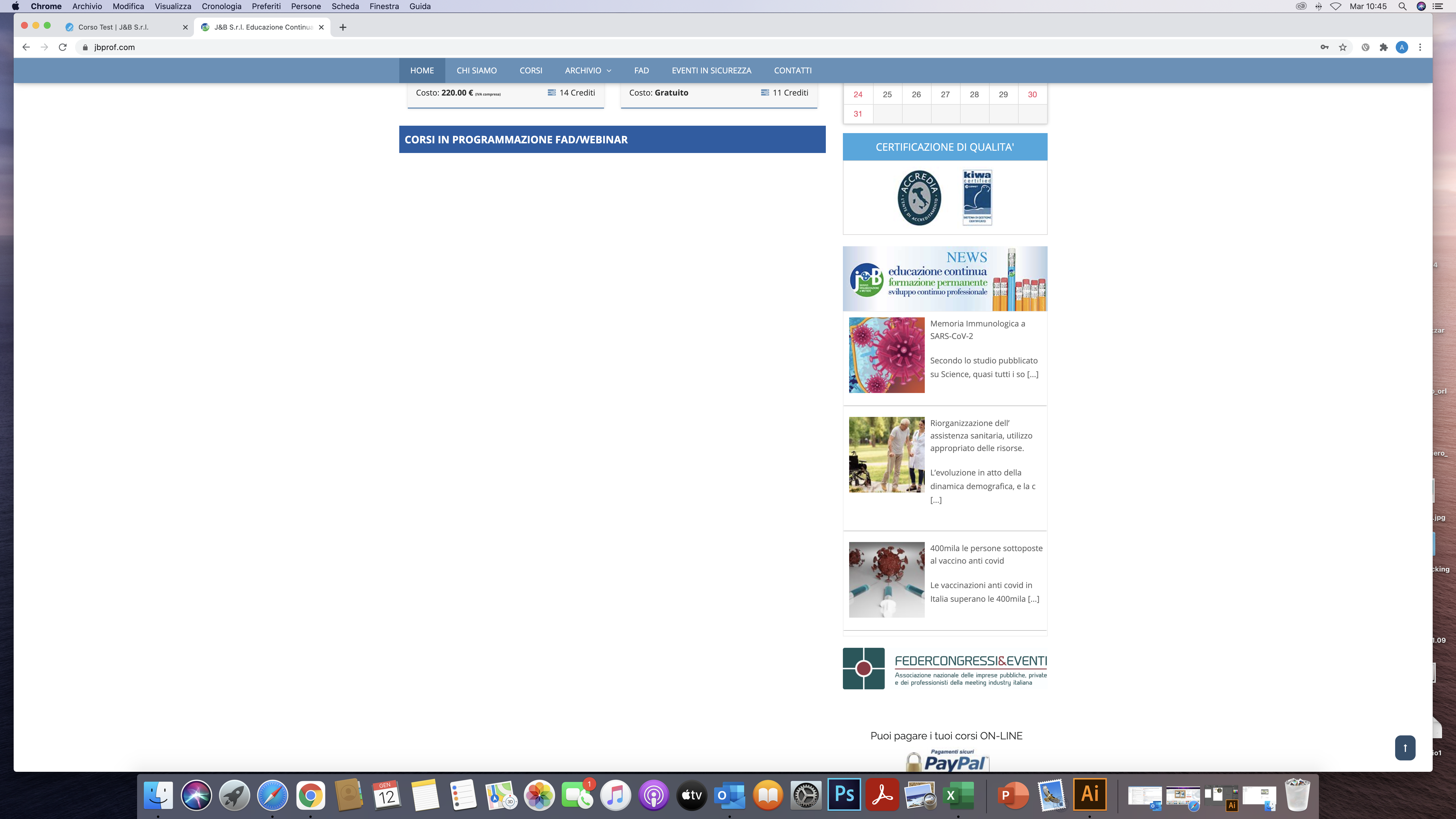 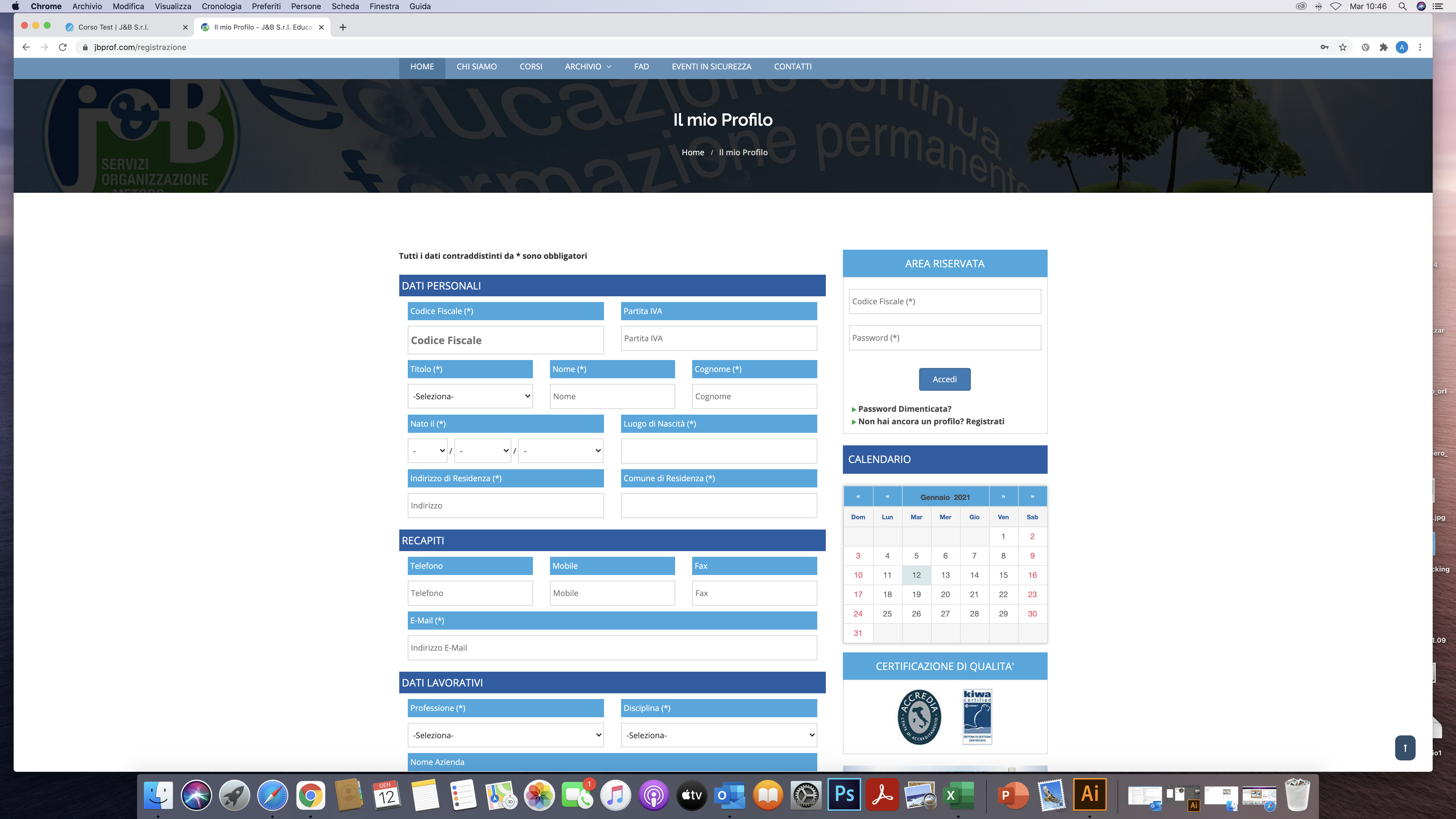 Pagina registrazione nuovo utente I parte
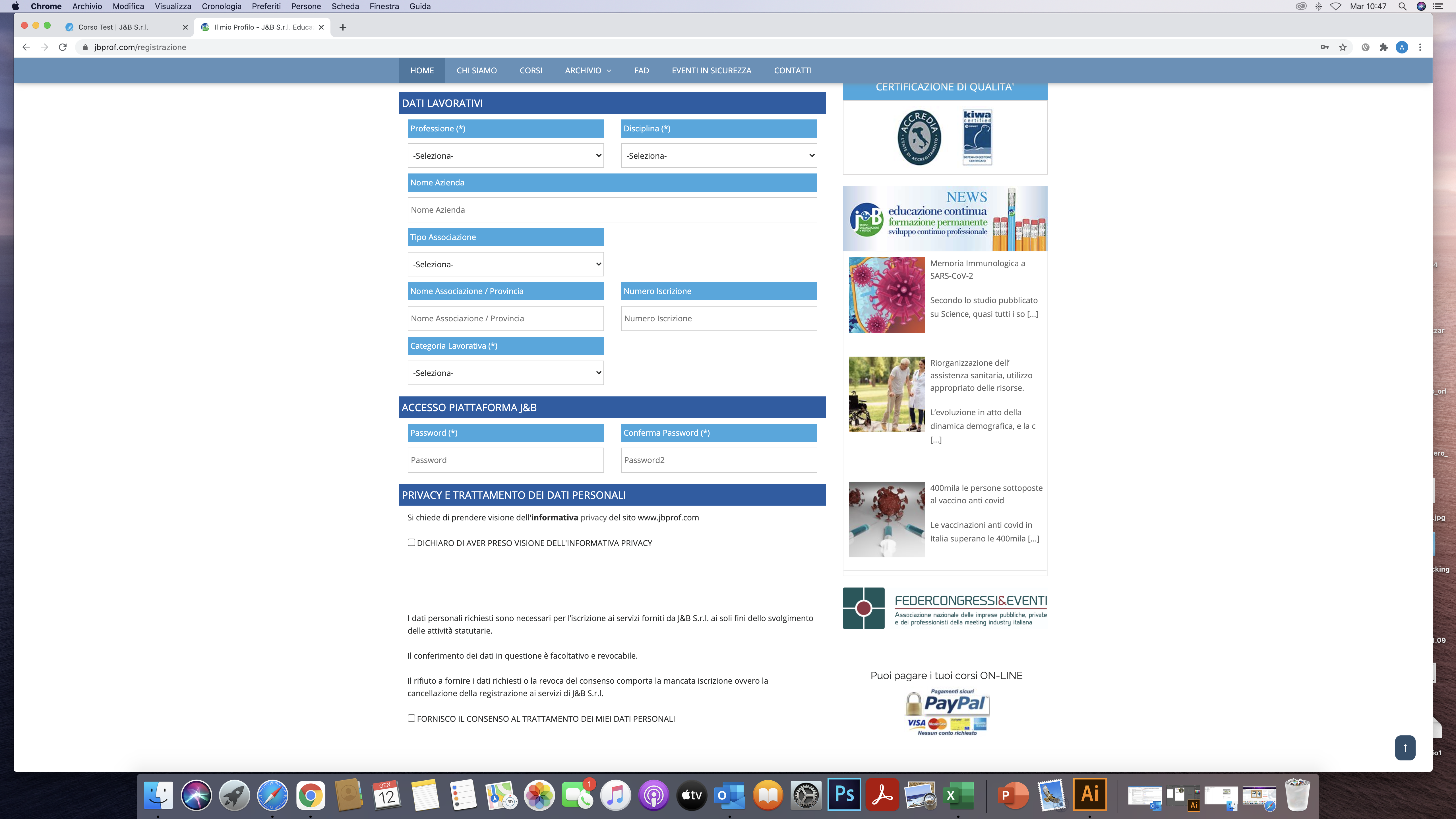 Pagina registrazione nuovo utente II parte
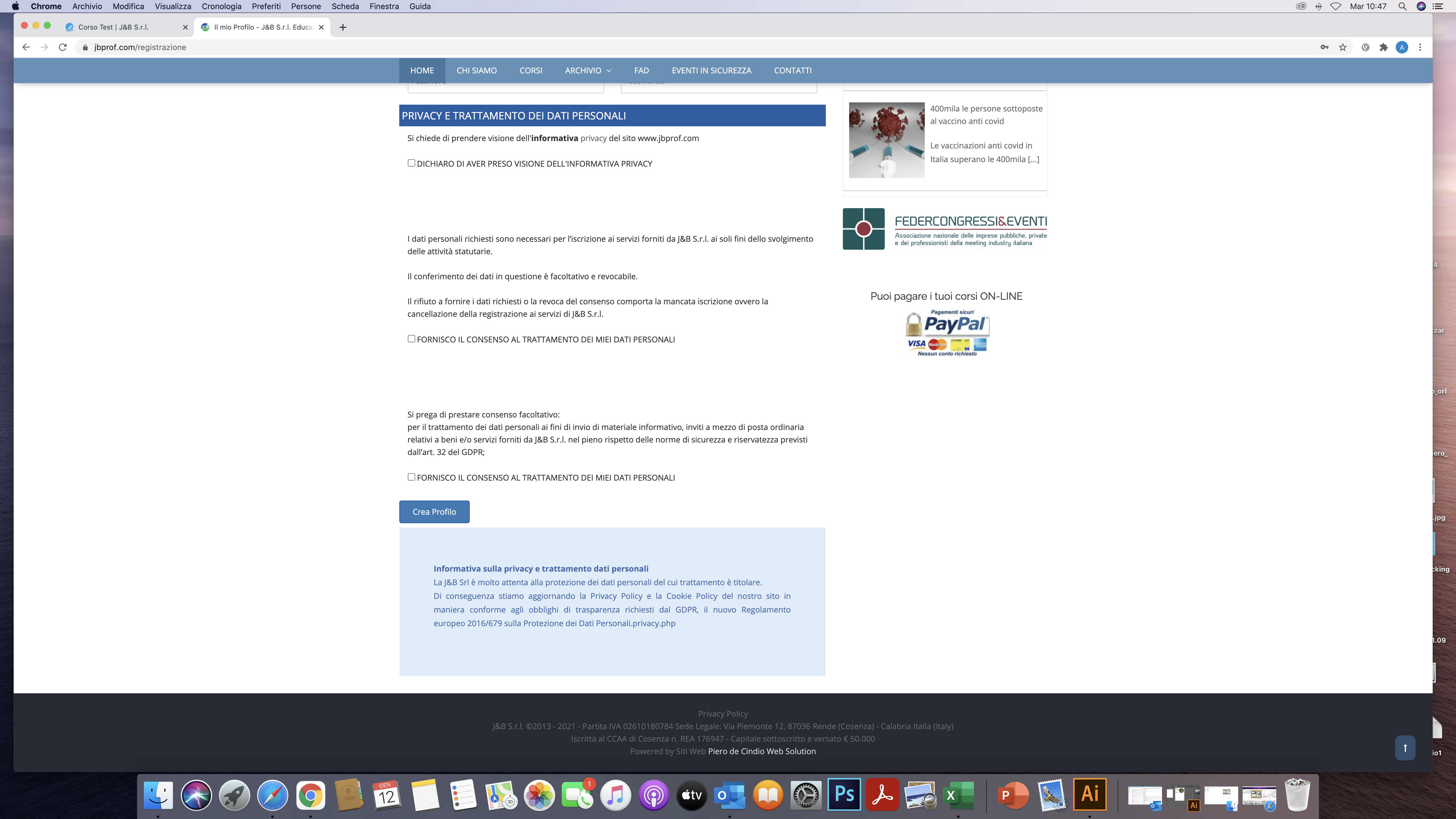 Pagina registrazione nuovo utente III parte
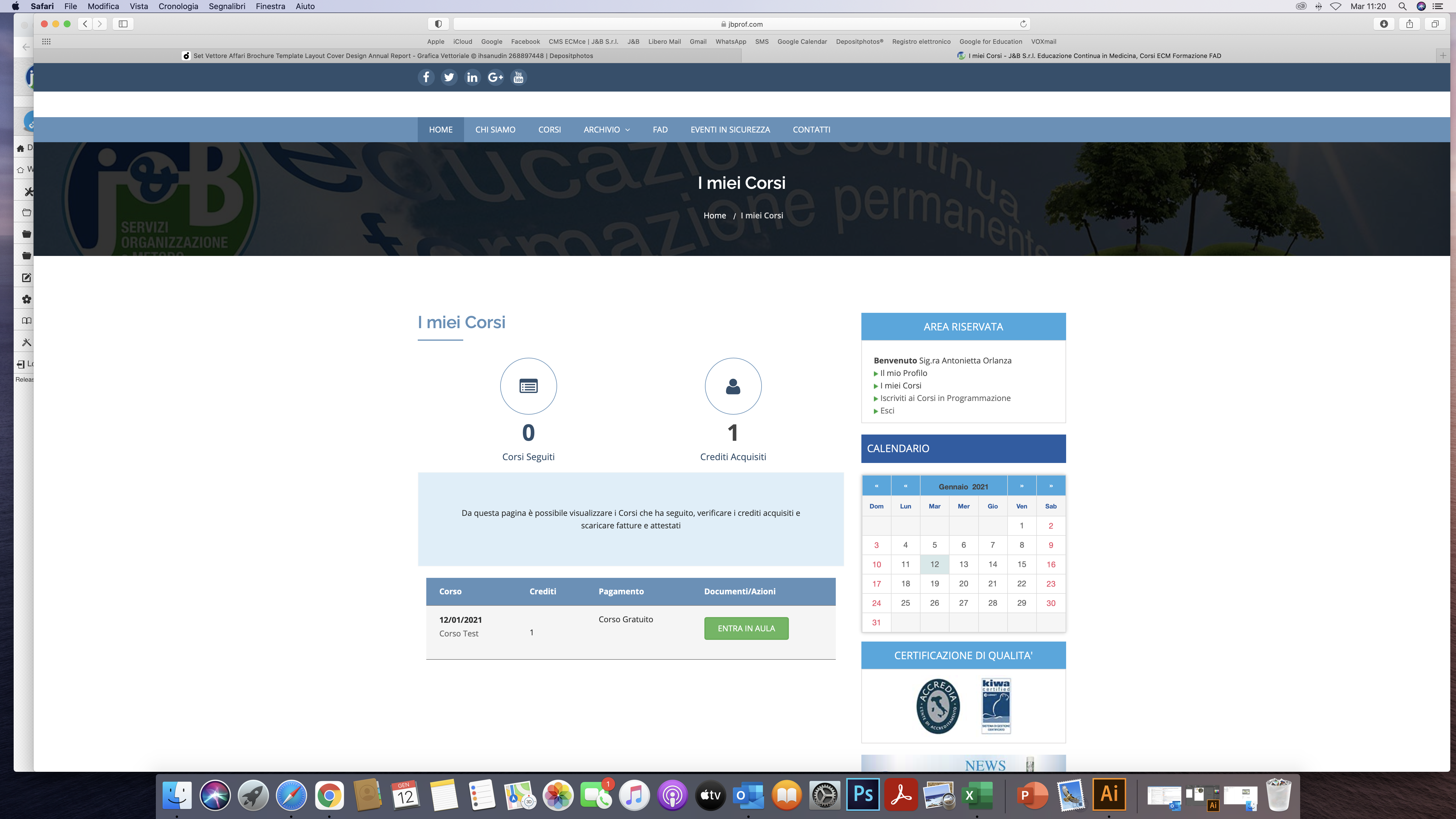 Area riservata utente
esempio corso tipologia webinar
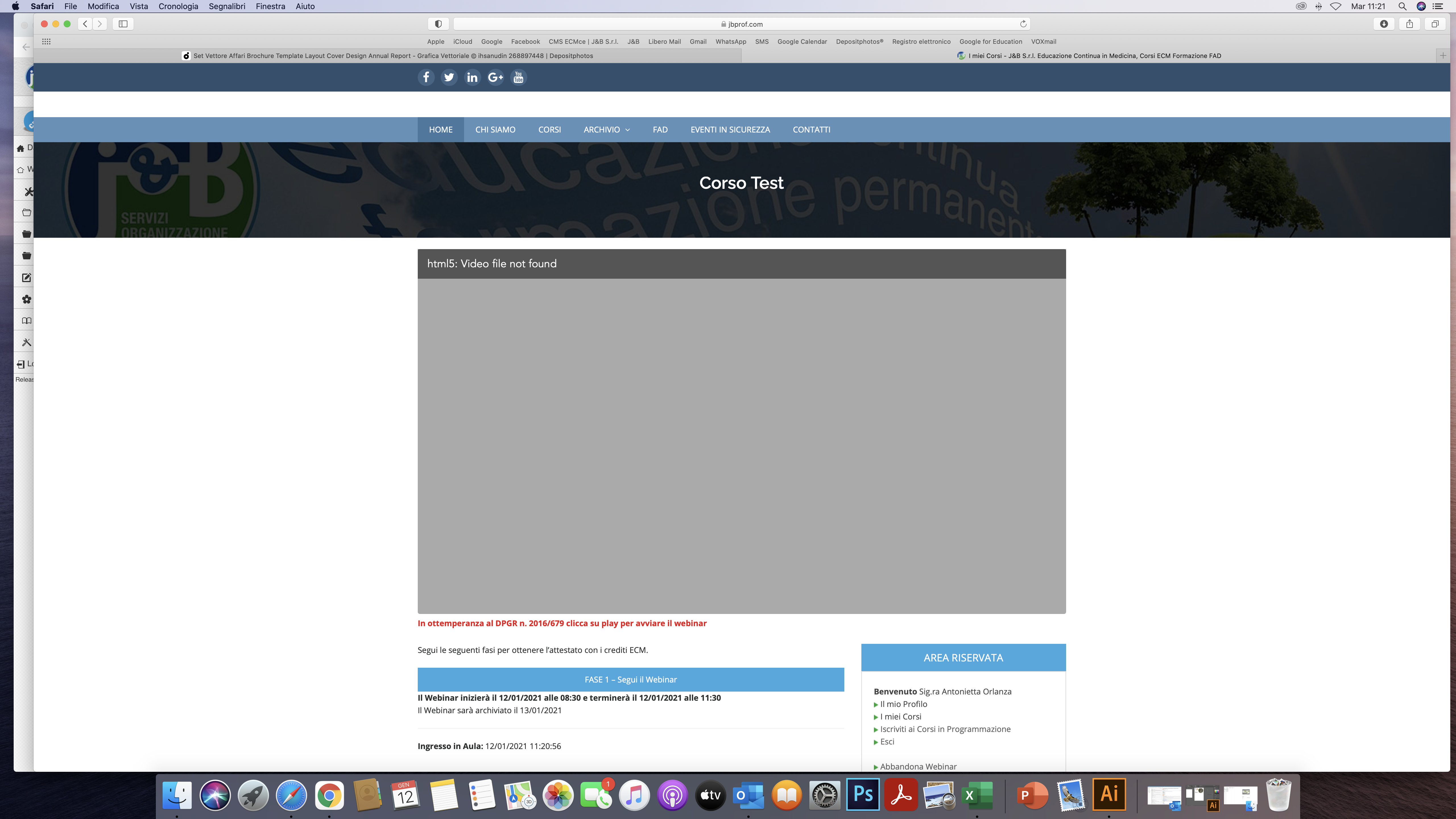 Interno aula virtuale I parte
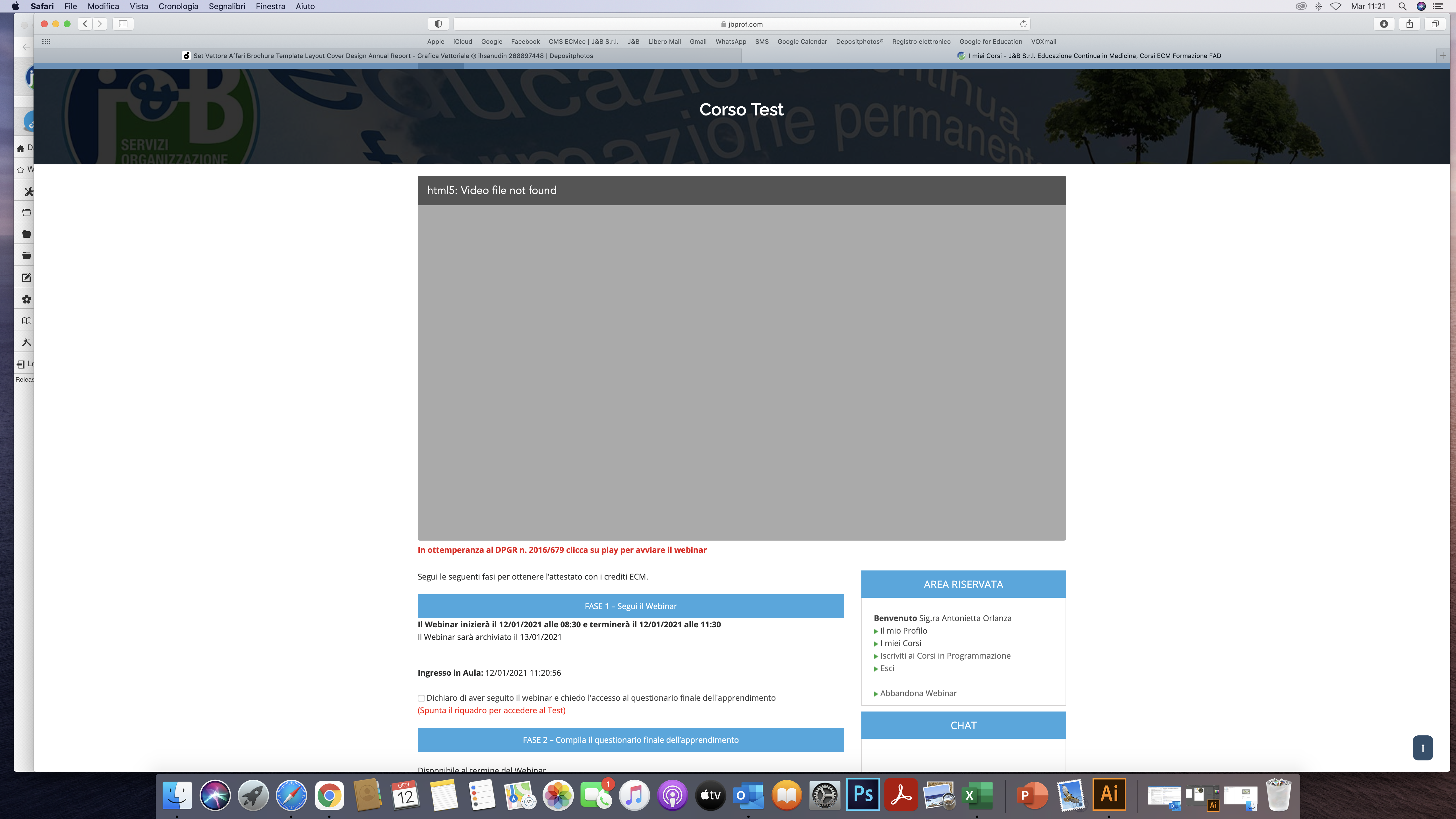 Interno aula virtuale II parte

Al termine della trasmissione del flusso video l’operatore J&B cambia lo status degli iscritti al webinar da START a FIRMA DI USCITA. Compare quindi la casella da flaggare «Dichiaro di aver seguito il webinar e chiedo l’acceso al questionario finale dell’apprendimento.
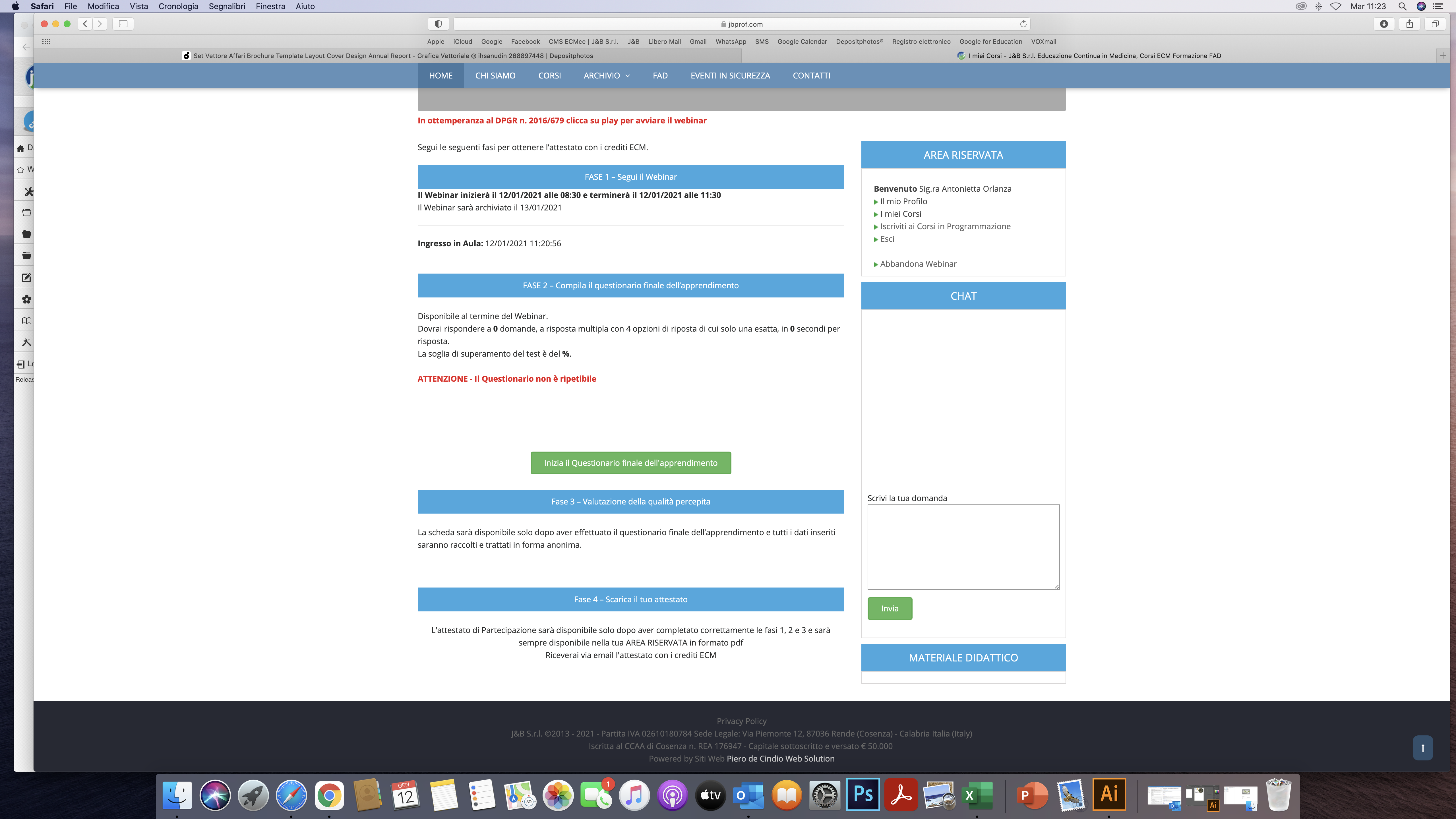 Interno aula virtuale III parte

Dopo pochi secondi dal flag compare il riquadro verde 
INIZIA IL QUESTIONARIO FINALE DELL’APPRENDIMENTO
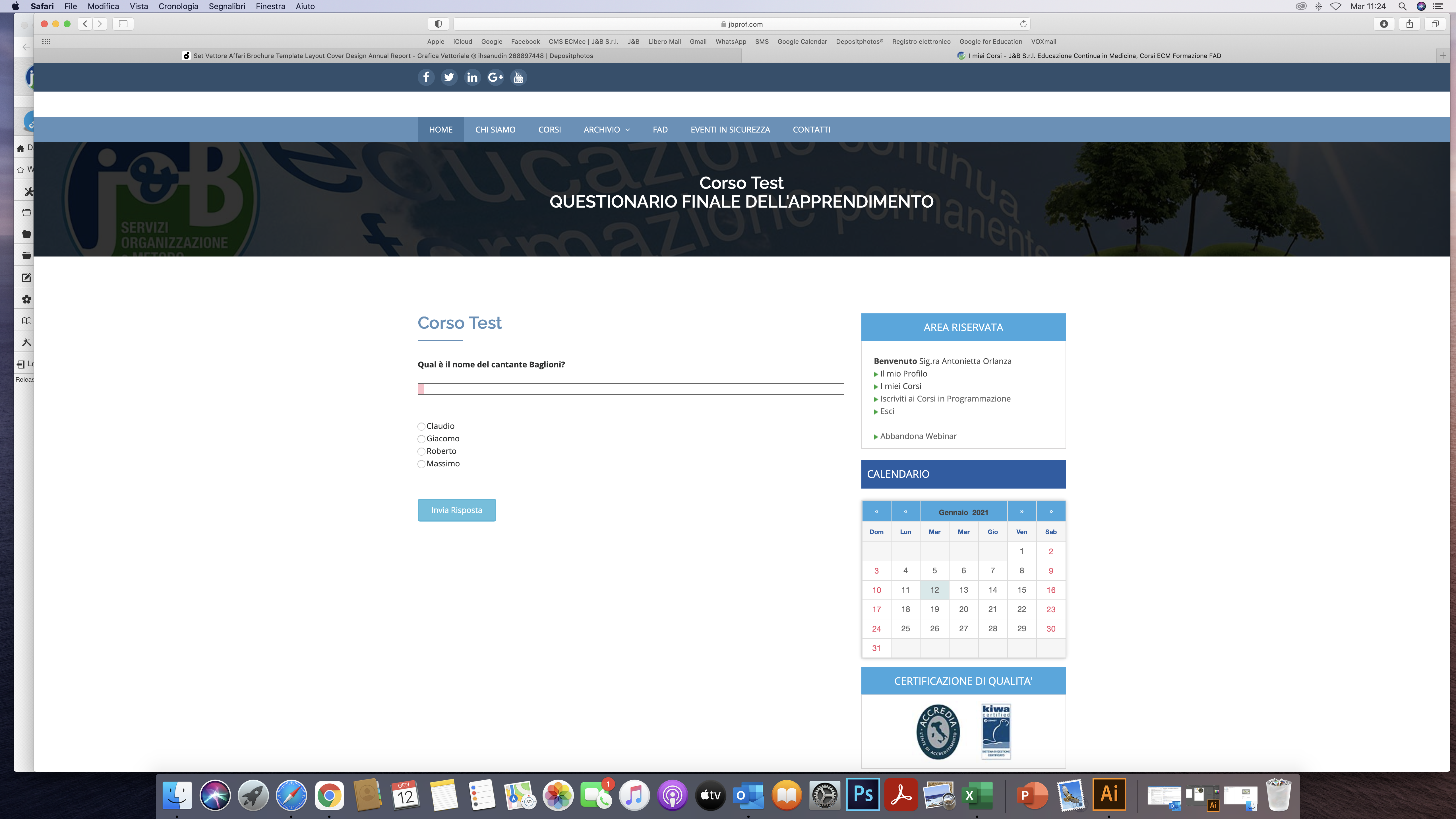 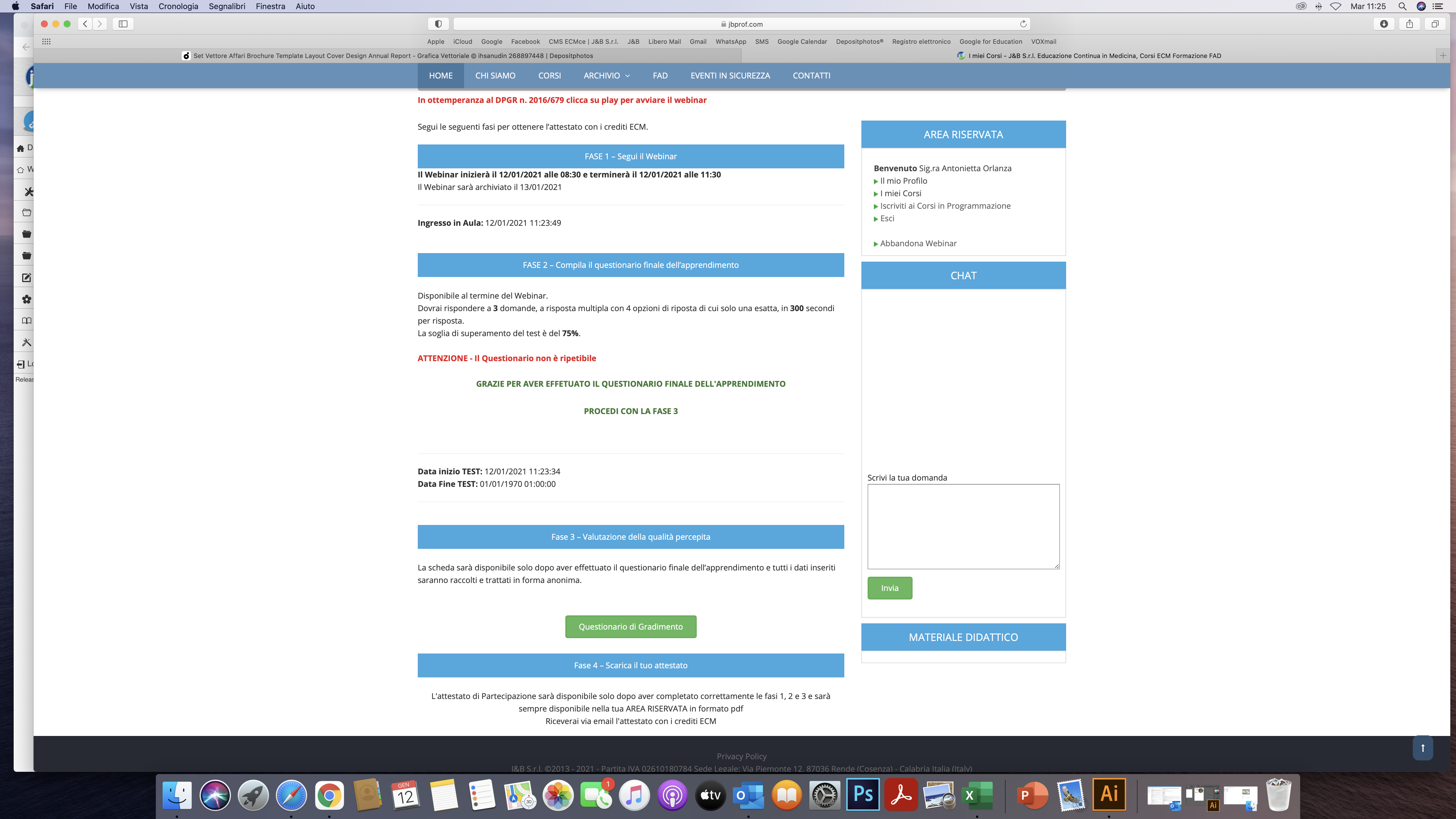 Al termine del questionario finale dell’apprendimento compare

GRAZIE PER AVER EFFETTUATO IL QUESTIONARIO DELL’APPRENDIMENTO

E l’utente prosegue con la compilazione del questionario di gradimento
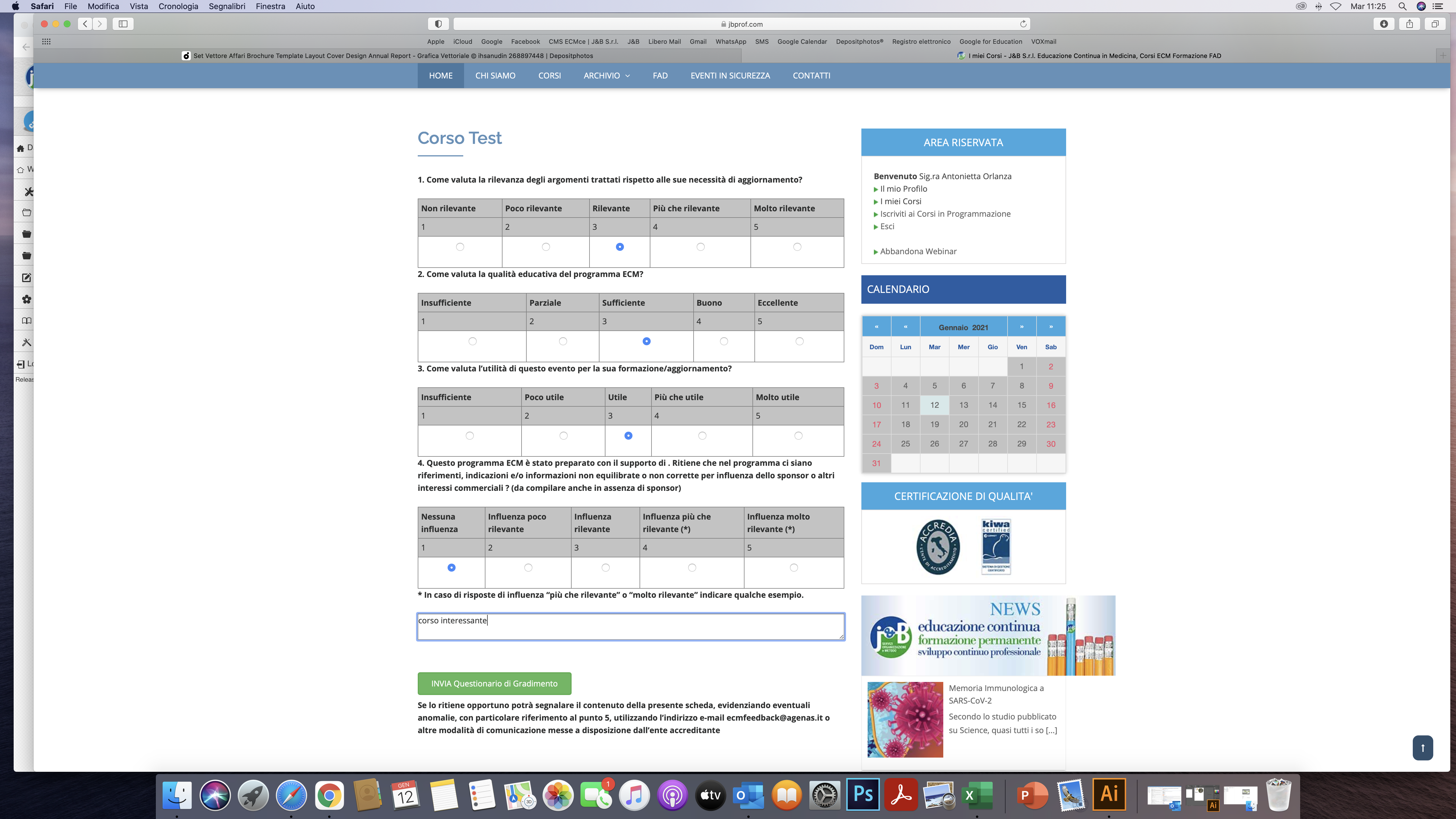 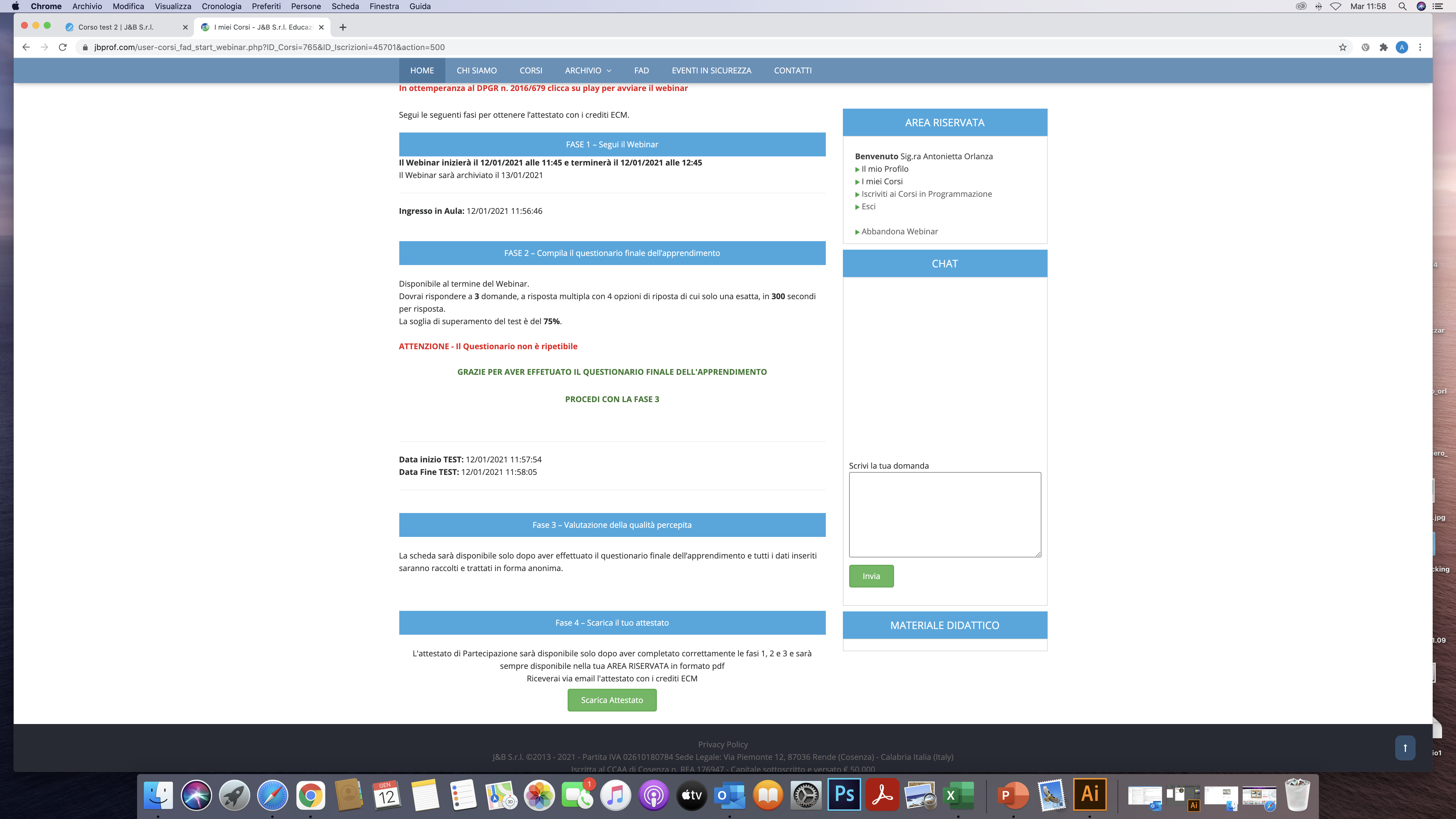 Al termine del questionario di gradimento l’utente scaricherà l’attestato di partecipazione .pdf.

L’attestato con i crediti ECM verrà inviato successivamente inviato tramite email dopo le opportune verifiche da parte della nostra segreteria
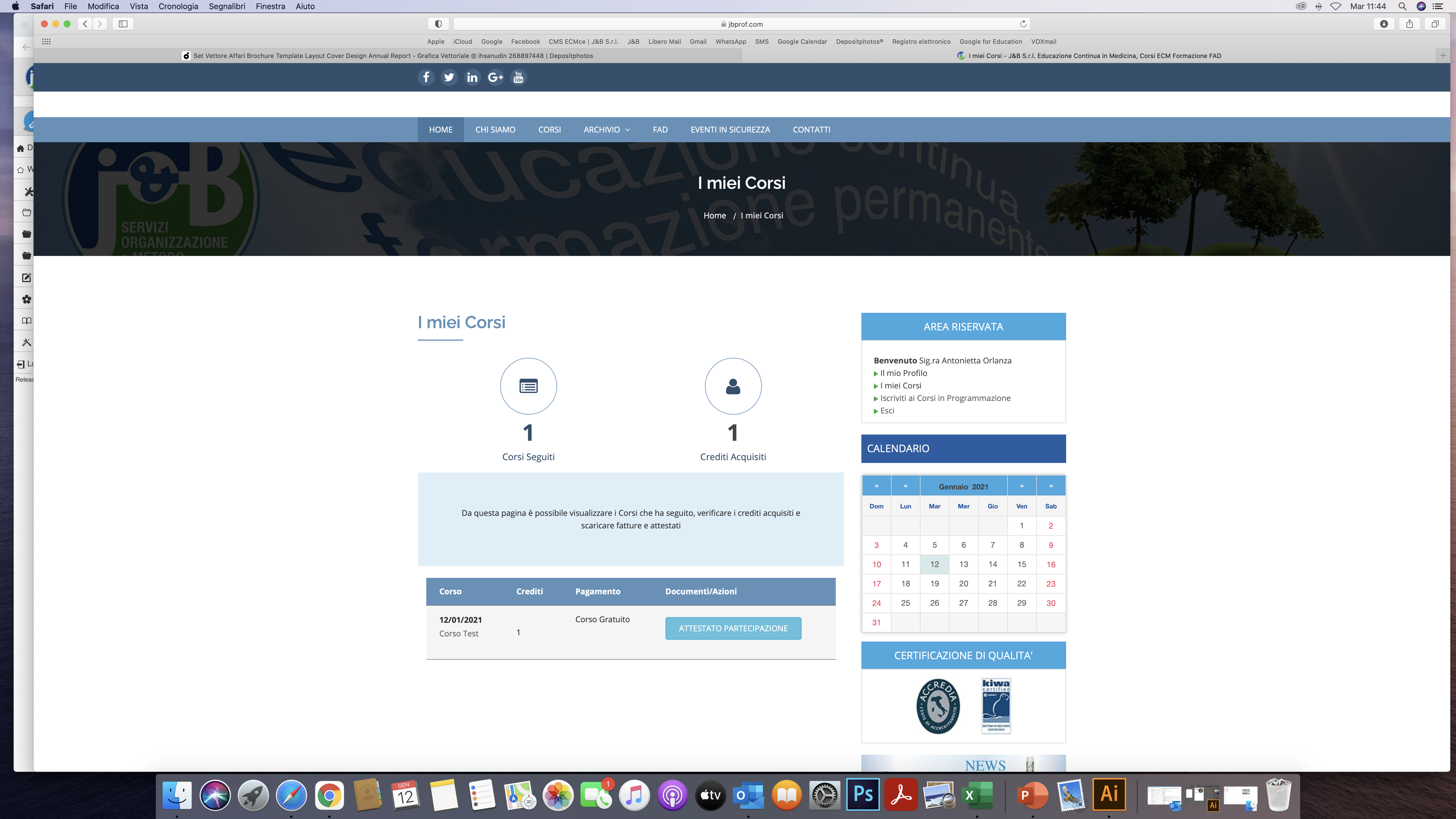 Il corso seguito resta nella pagina i miei corsi che è lo storico dell’utente e qui visualizzerà sia i corsi seguiti che i corsi in programmazione ai quali si è pre-iscritto
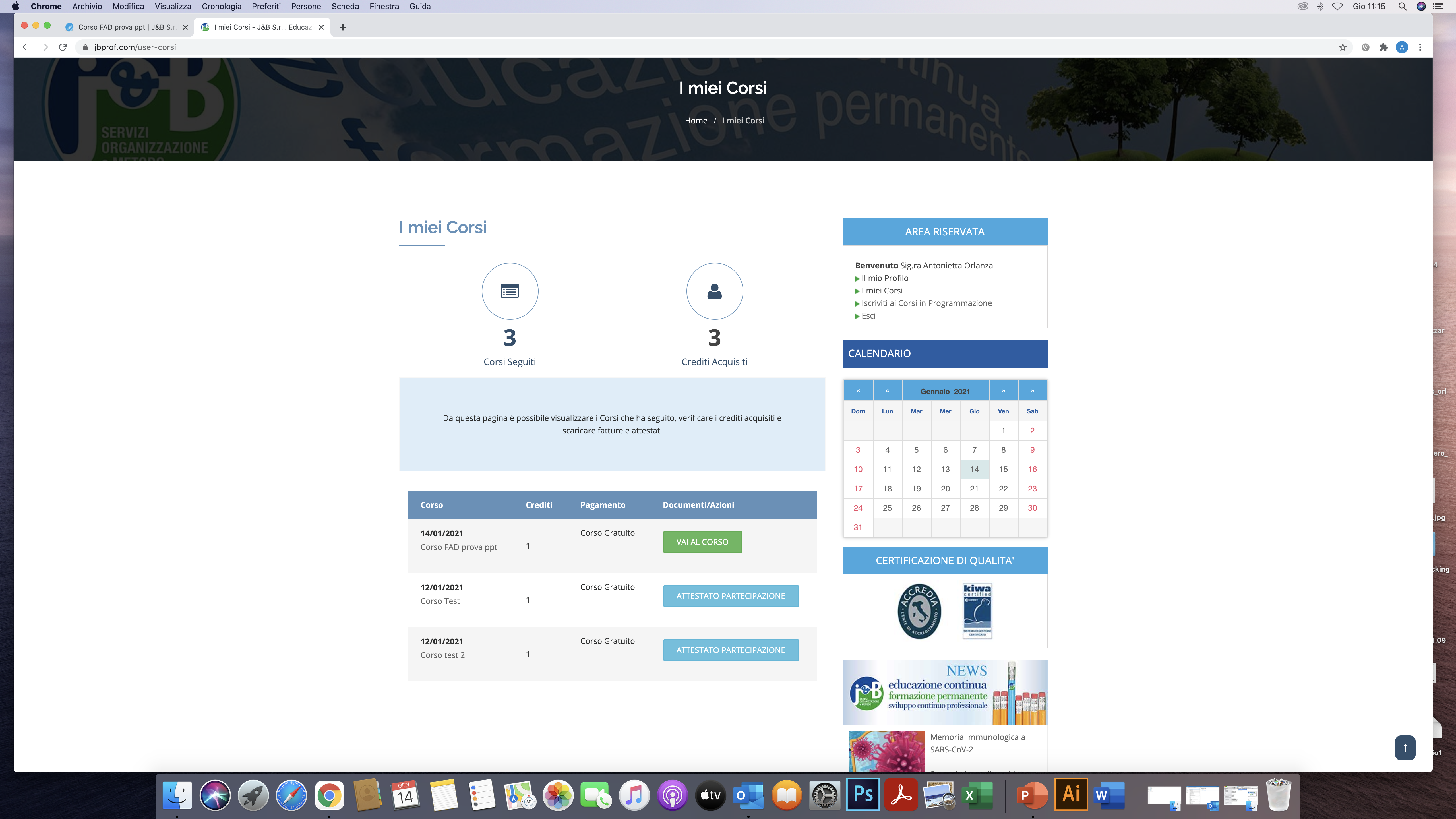 Esempio corso FAD
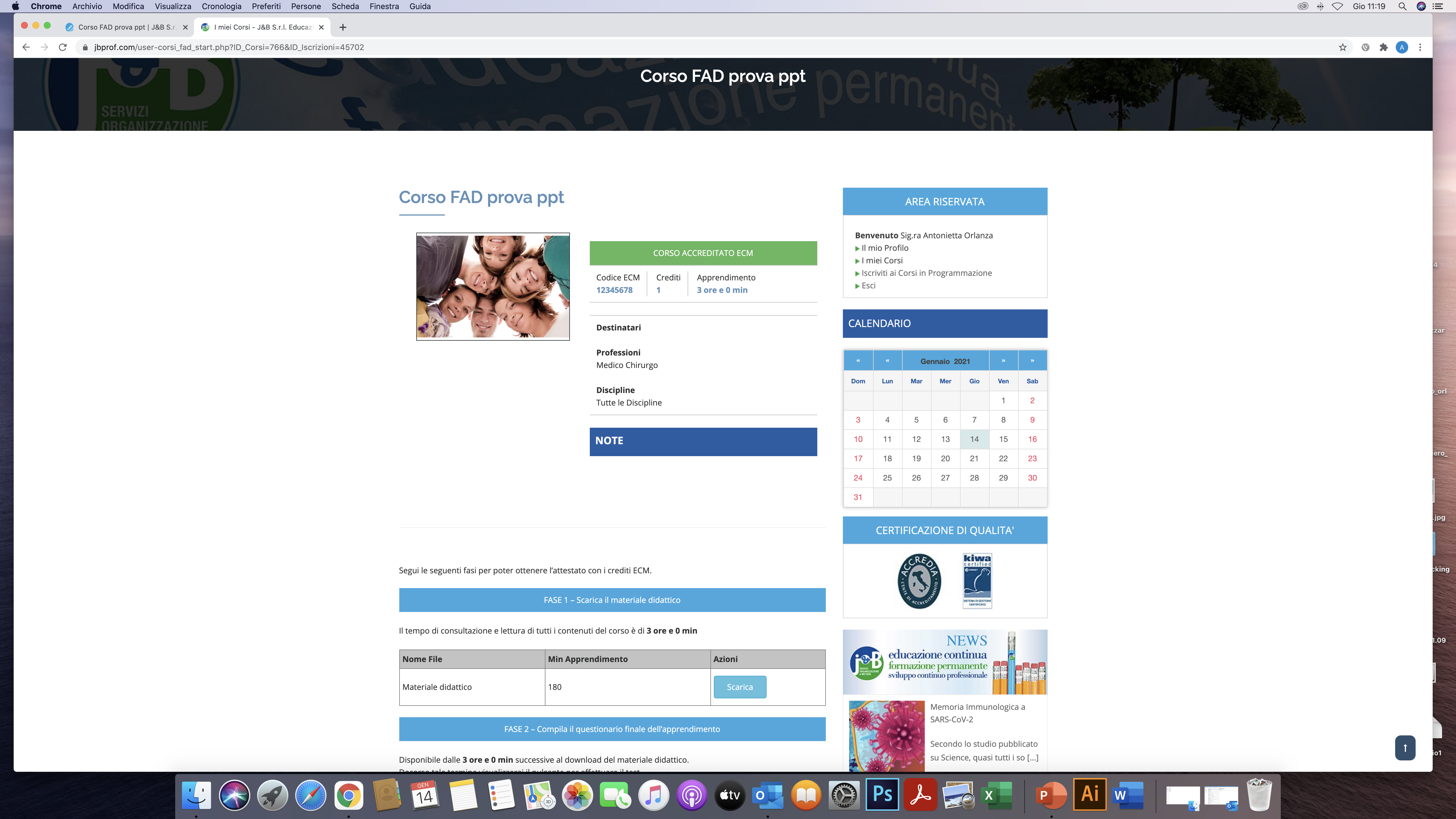 Aula virtuale corso FAD I parte
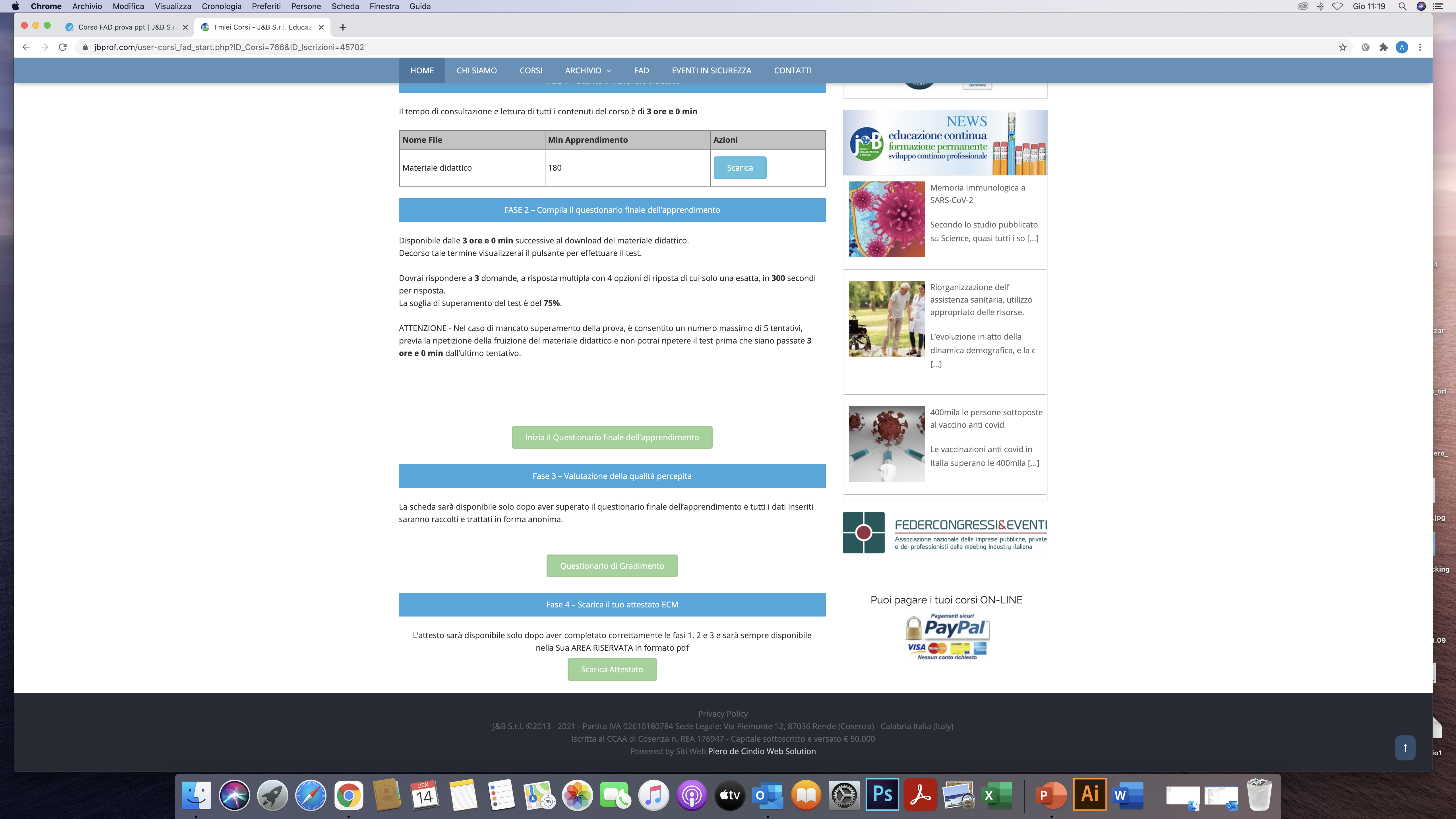 Aula virtuale corso FAD II parte
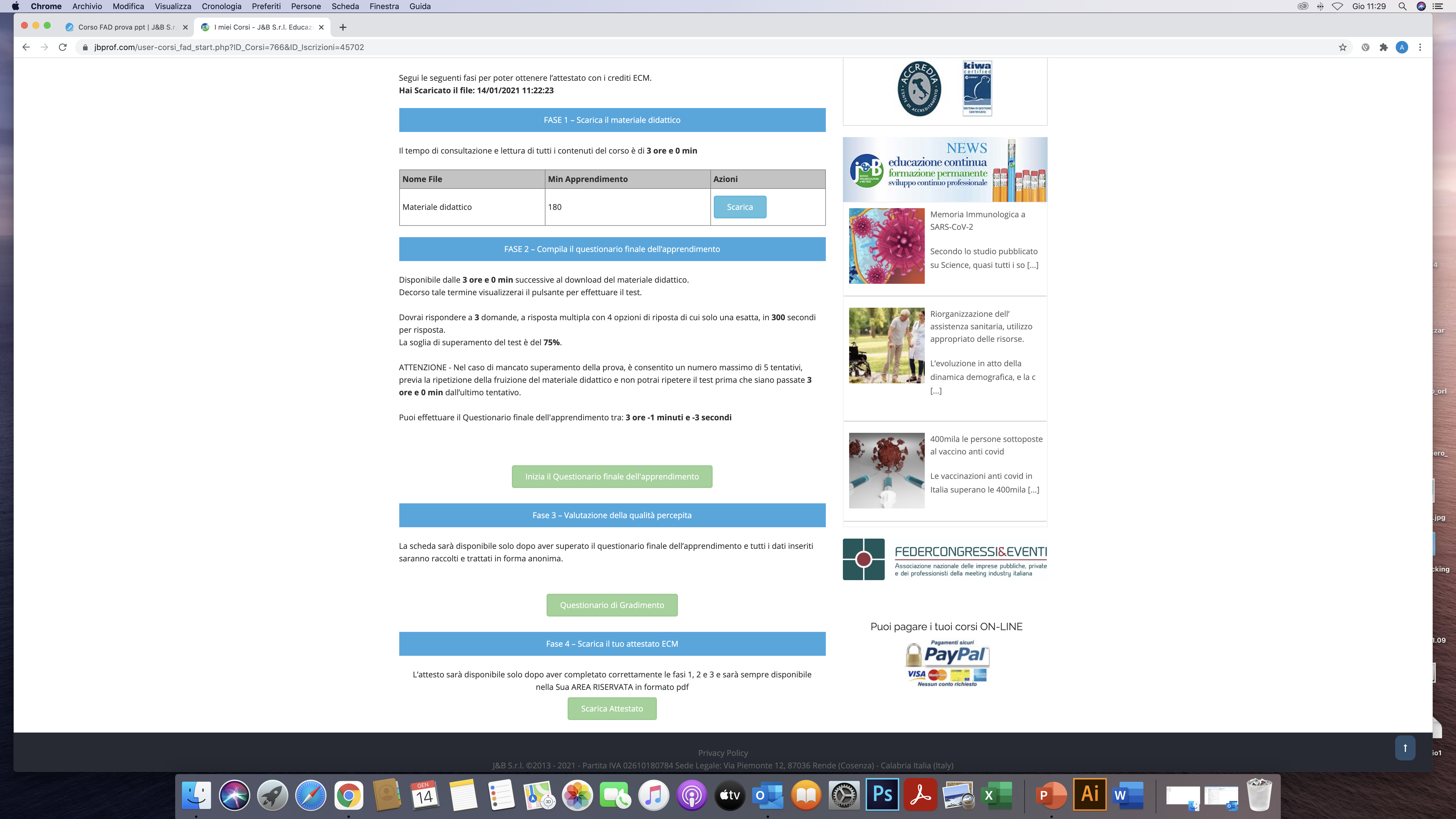 Da quando l’utente scarica il materiale didattico compare l’evidenza del giorno e ora in cui ha effetuato il download

Si potrebbe aggiungere vicino:
Potrai accedere al questionario finale dell’apprendimento tra tot ore (e qui si prende il dato della durata in ore del corso stesso) ed eliminare la frase comparsa sottolineata in rosso

Decorso il tempo di consultazione/studio del materiale didattico, le fasi di compilazione questionario finale dell’apprendimento e questionario di gradimento sono identiche alla tipologia corso webinar.

Per quanto riguarda il download dell’attestato, diversamente dal webinar, l’utente scaricherà direttamente l’attestato con i crediti ECM e non l’attestato di partecipazione.